Public Health AccreditationOverview & Updates from the Public Health Accreditation Board
Paul Kuehnert, DNP, RN, FAAN | President & CEO
Marita Chilton, MPH | Director of Accreditation
Jessica Kronstadt, MPP | VP, Program, Research & Evaluation
May 2022
Transform & Modernize Our PH System
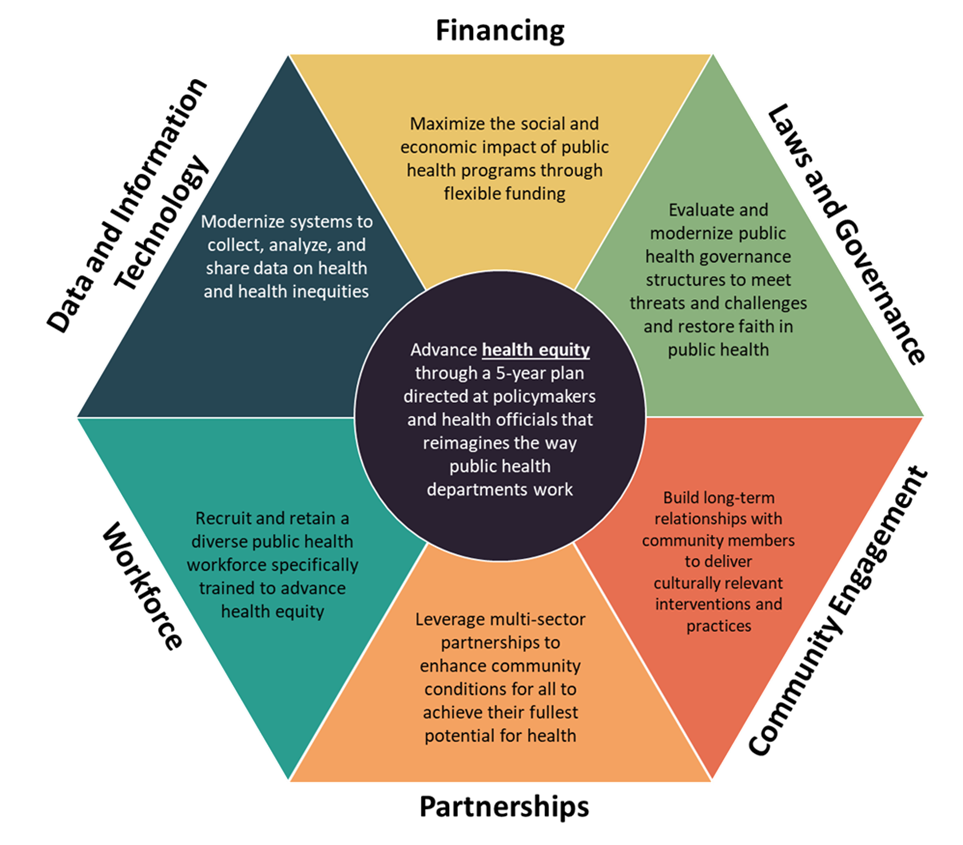 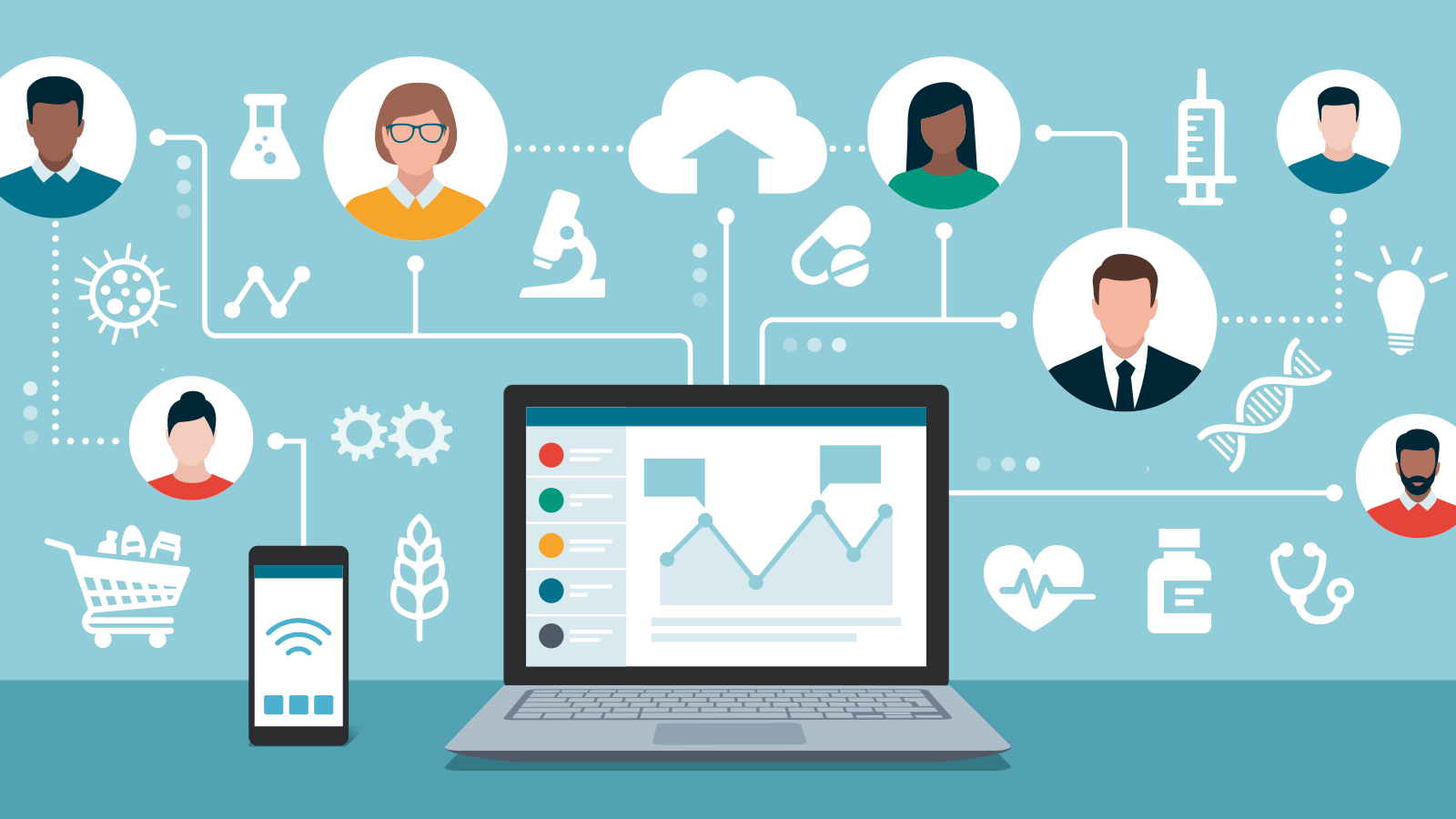 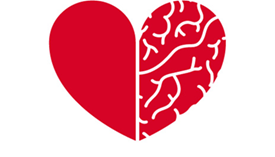 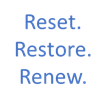 https://bipartisanpolicy.org/report/public-health-forward/
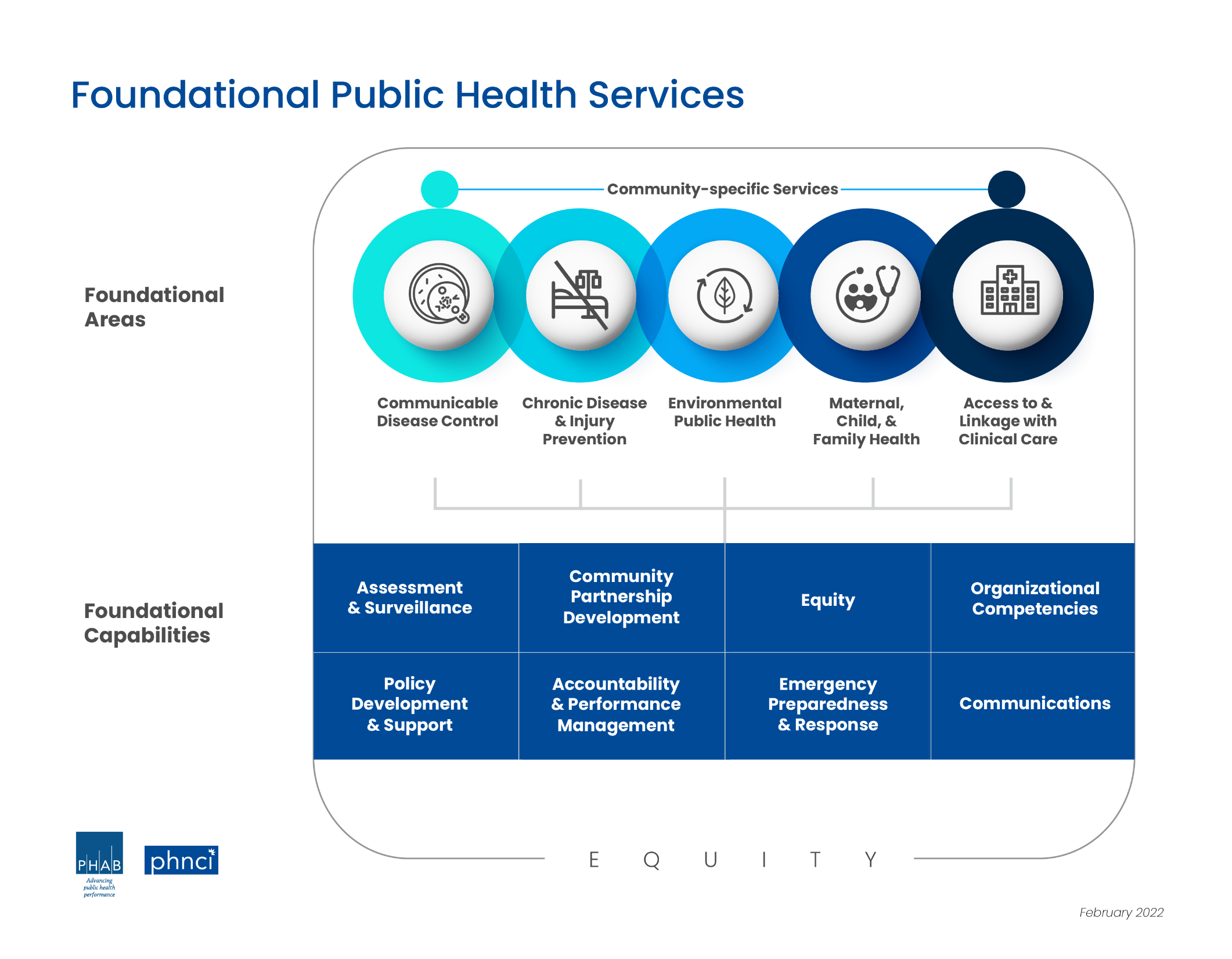 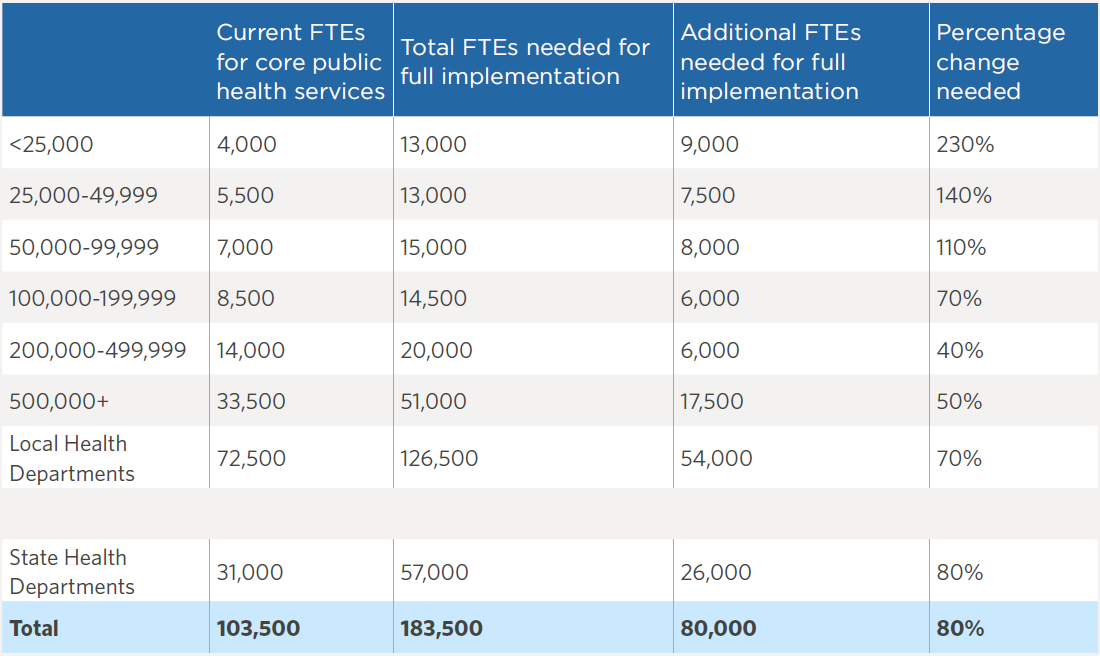 Currently: developing a Public Health Workforce Calculator for LHDs to estimate their workforce needs to provide the FPHS.
phnci.org/national-frameworks/staffing-up
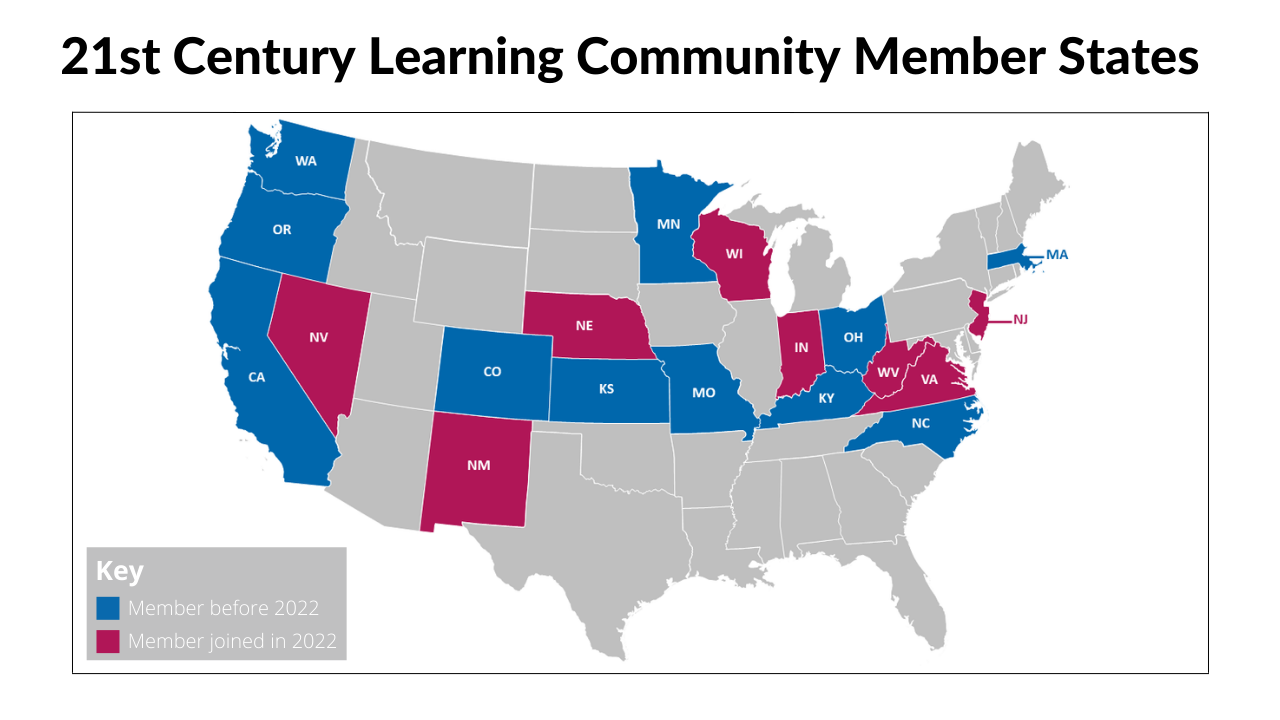 21st Century Learning Community Expansion
Learnings on public health modernization and transformation 
Developing products and tools 
Developing state synopses
Dissemination & Diffusion
3-4 convenings hybrid or in-person convenings for peer sharing, learning

Regular virtual meetings – through affinity groups or focus areas
Enterprise-wide and customized TA: workforce, data, service sharing, costing/assessment, etc. 

Three states deep dive on data modernization: data summits and stakeholder & power mapping
Guiding Committee is steering programming
Importance of v2022
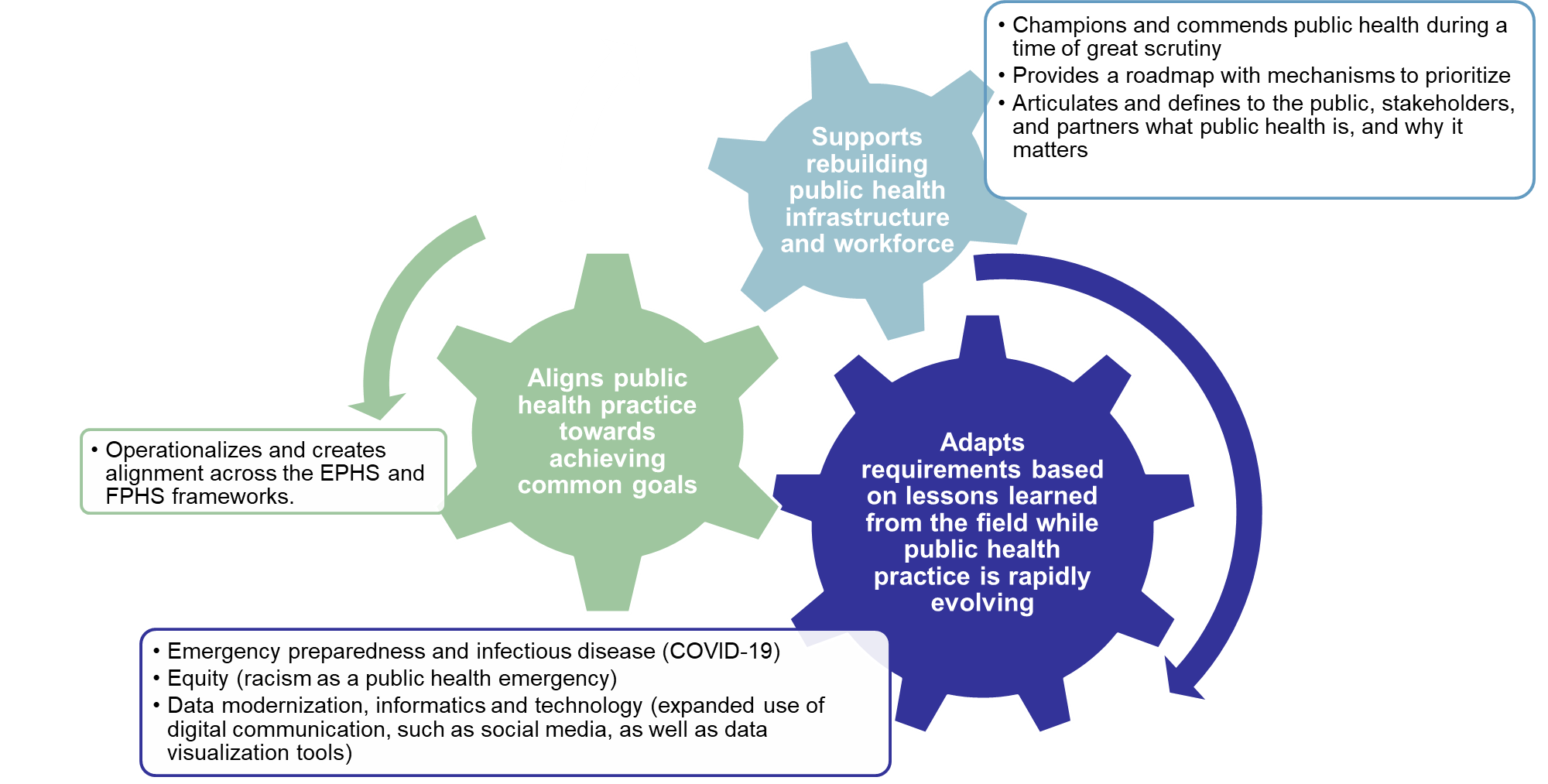 What are the headlines for Version 2022?
Equity in Version 2022
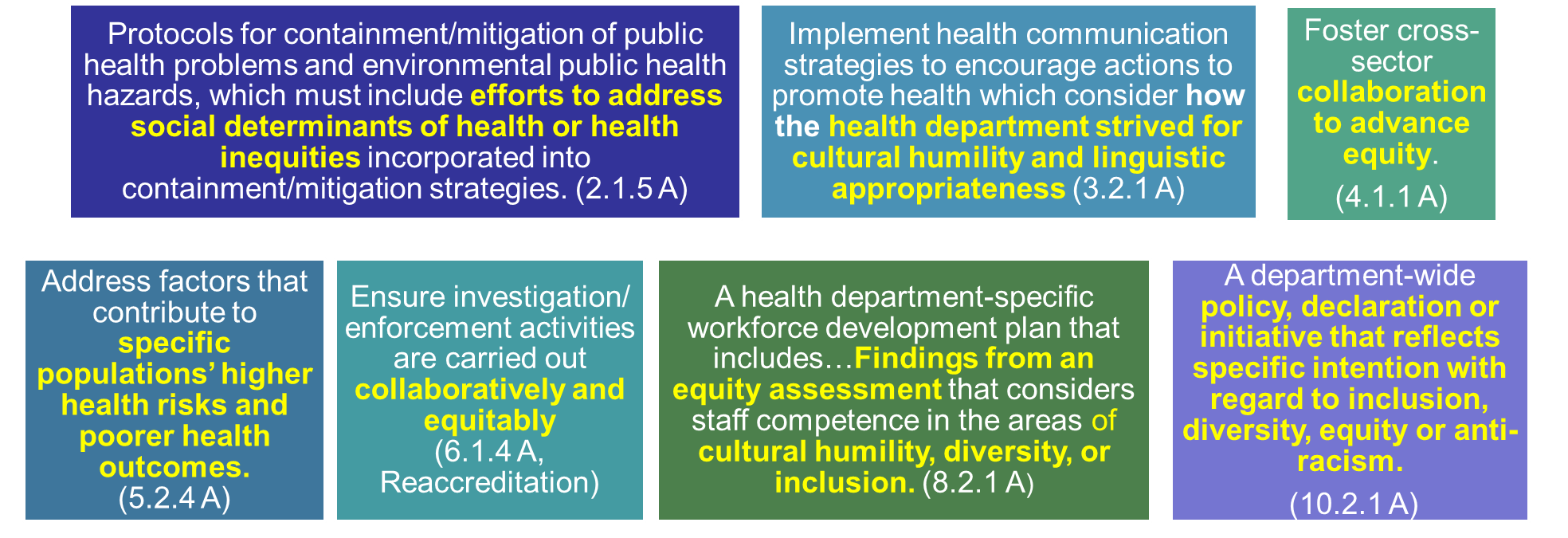 https://phaboard.org/wp-content/uploads/Focus-on-Equity-One-Pager-6.pdf
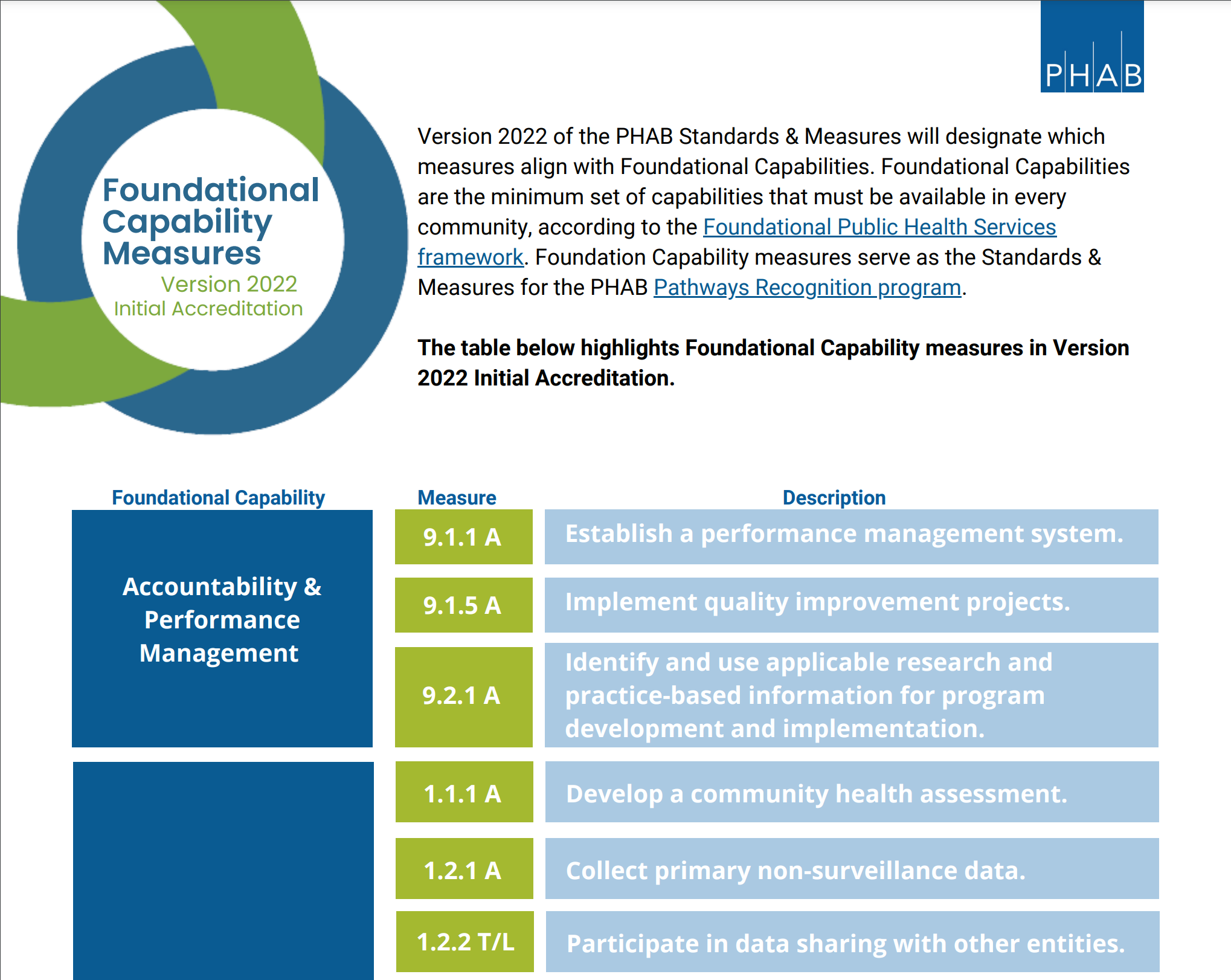 Foundational Capabilities in Version 2022
Identifies specific measures as “Foundational Capability Measures”
Matches the spirit of the FC, not necessarily each detail
7-Steps of Accreditation
Preparation
Review education resources
Submit Readiness and Training Fee
Complete Readiness Assessment
Application
Review 
(Site Visit)
Documentation Selection & Submission
Initial 
or Pathways
Accreditation Decision
Reaccreditation
Additional Reporting 
(Annual Reports)
Pathways Recognition Program
Purposes of Pathways
Support performance improvement efforts, strengthen infrastructure, and facilitate public health system transformation, including state-based improvement efforts. 
Serve as a performance improvement milestone for local, Tribal, and territorial health departments not yet ready for accreditation.
Facilitate accreditation readiness for those intending to seek accreditation
For more info & updates: https://phaboard.org/pathways/
Pathways: Two Tracks
Equity
Getting Started: Readiness Assessment
What is it?
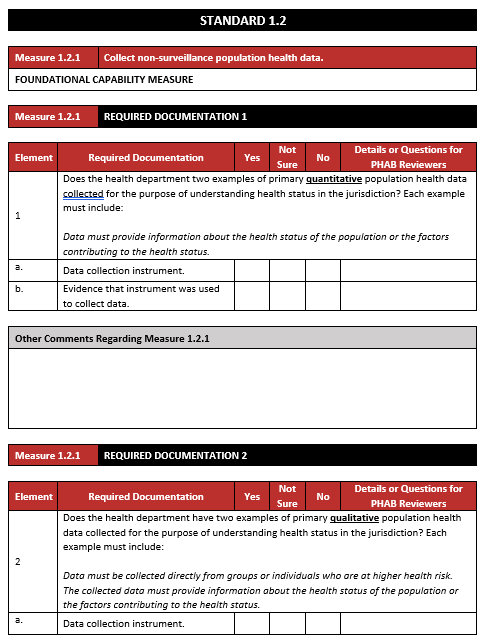 Steps through the Standards & Measures and asks about each requirement
Can focus on Foundational Capabilities Measures only
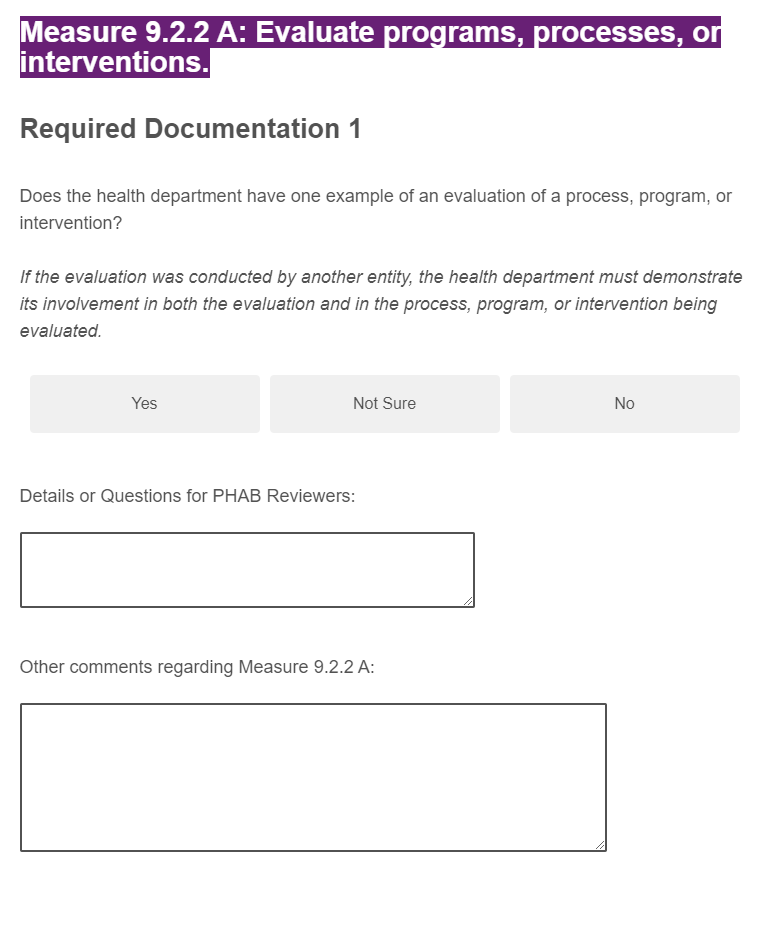 How does it work?
Fill out online
Option to work on it in Word first
Encouraged to engage staff throughout department
Opportunity to ask questions of PHAB about Measures
Providing candid responses will result in more useful results
Expect at least a solid day’s effort
What feedback will a HD receive?
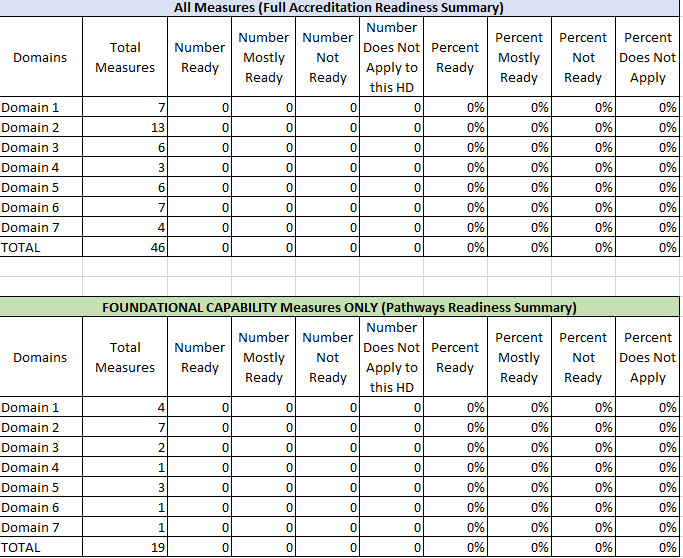 Responses to questions and tips about Measures
Breakdown showing which Measures appear to be ready (FC and full set)
Overarching recommendation about readiness
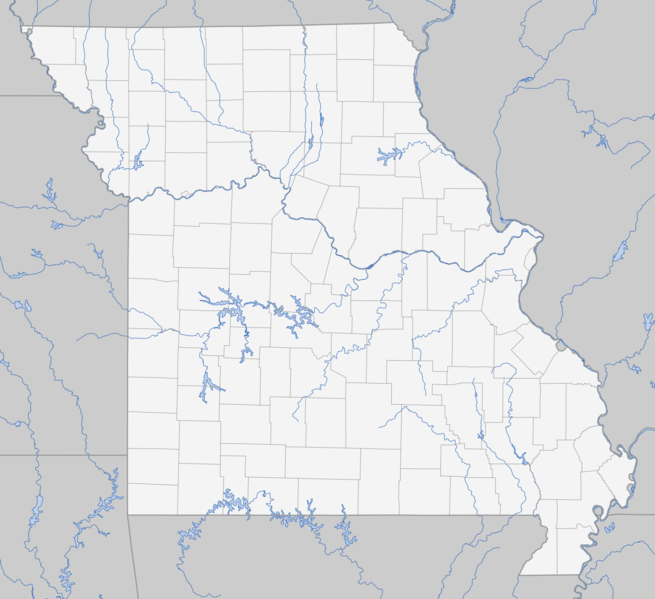 What could you learn as a state?
Strengths and gaps across the state
By domain/measure or theme
Cohorts of HDs facing similar challenges
This Photo by Unknown Author is licensed under CC BY
What could next steps be?
Thank you!
Questions: email info@phaboard.org